分科会長 担当連絡先
「●●●●●●●●●●●●●●●●●」分科会
20●●年度設置
「●●●●●●●●●●●●●●●●●」分科会
20●●年度設置
●●●●●●●●●●●
●●●●●●●●●●●
●●●●●●●●●●●●●●●●●●●●●●●●●●●●●●●●●●●●●●●●●●●●●●●●●●●●●●●●●●●●●●●●●●●●●●●●●●●●●●●●●●●●●●●●●●●●●
●●●●●●●●●●●●●●●●●●●●●●●●●●●●●●●●●●●●●●●●●●●●●●●●●●●●●●●●●●●●●●●●●●●●●●●●●●●●●●●●●●●●●●●●●●●●●
●●●●●●●●●●●●●●●●●●
写真やイラストなども
必要に応じて自由に
掲載ください
●●●●●●●●●●●●●●●●●●
写真やイラストなども
必要に応じて自由に
掲載ください
●●●●●●●●
●●●●●●●●
●●●●●●●●
●●●●●●●●
川崎市SDGsﾌﾟﾗｯﾄﾌｫｰﾑ『分科会』
活動計画書(第1号様式)
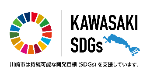 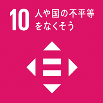 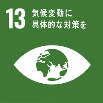 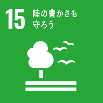 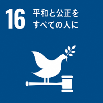 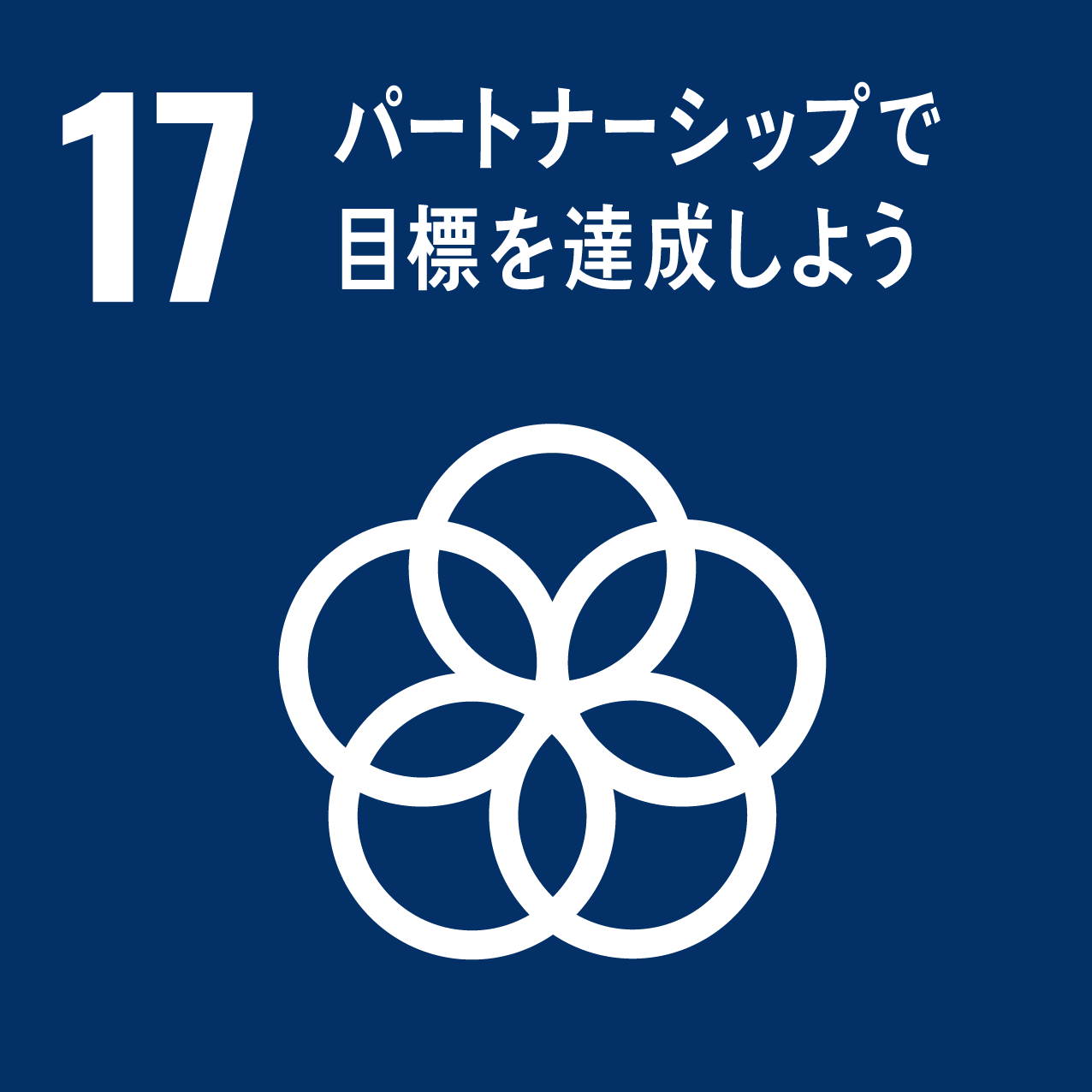 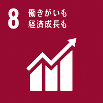 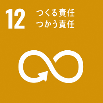 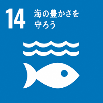 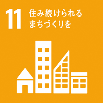 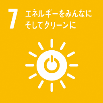 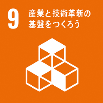 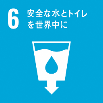 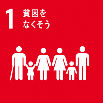 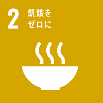 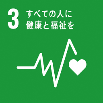 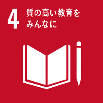 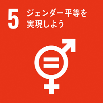 分科会長
(事業者・団体名)
関連する
主なゴール
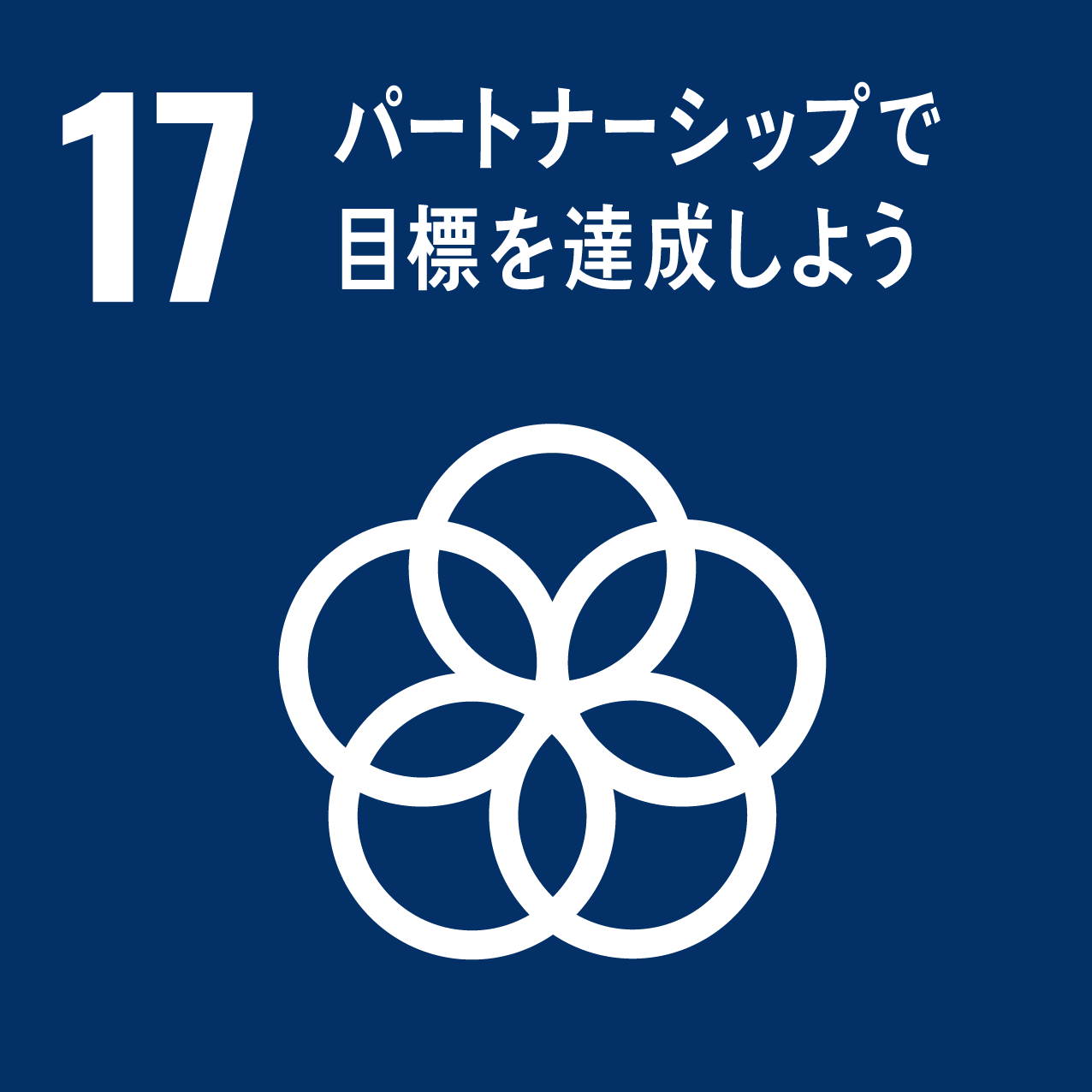 設立目的・
趣旨・概要
活動計画・
 活動内容
募集したい
パートナー
参加
メンバー